Modulo 3b
Montagna sostenibile
Turismo, alimentazione e 
Agricoltura L'innovazione
Introduzione
Questo terzo modulo (3b) del corso PEAK in sei parti offre strumenti e analisi per:


Discutere le opportunità ed esaminare le idee basate sulla sostenibilità e sull'innovazione per creare e/o rafforzare le imprese turistiche nelle aree montane e rurali.
OBIETTIVI DI APPRENDIMENTO
Al termine di questo modulo, 
dovresti essere in grado di:
Identificare le tendenze di fondo del turismo legate alla sostenibilità e le motivazioni che spingono i clienti a viaggiare.
Identificare le opportunità della produzione alimentare ecologica e il suo legame con il turismo responsabile.
Applicare le loro idee imprenditoriali di montagna a metodi di lavoro basati sul pensiero creativo e sulla sostenibilità.
The European Commission support for the production of this publication does not constitute an endorsement of the contents which reflects the views only of the authors, and the commission cannot be held responsible for any use which may be made of the information contained therein.
Che cos'è il turismo?
"Il turismo comprende le attività delle persone che viaggiano e soggiornano in luoghi al di fuori del loro ambiente abituale per non più di un anno consecutivo per motivi di svago, affari o altro".
UNWTO - United Nations World Tourism Organization
"In tutto il mondo, in paesi a tutti i livelli di sviluppo, molti milioni di posti di lavoro e di imprese dipendono da un settore turistico forte e fiorente."
Zurab Pololikashvili, UNWTO Secretary-General
[Speaker Notes: Glossary of tourism terms | UNWTO]
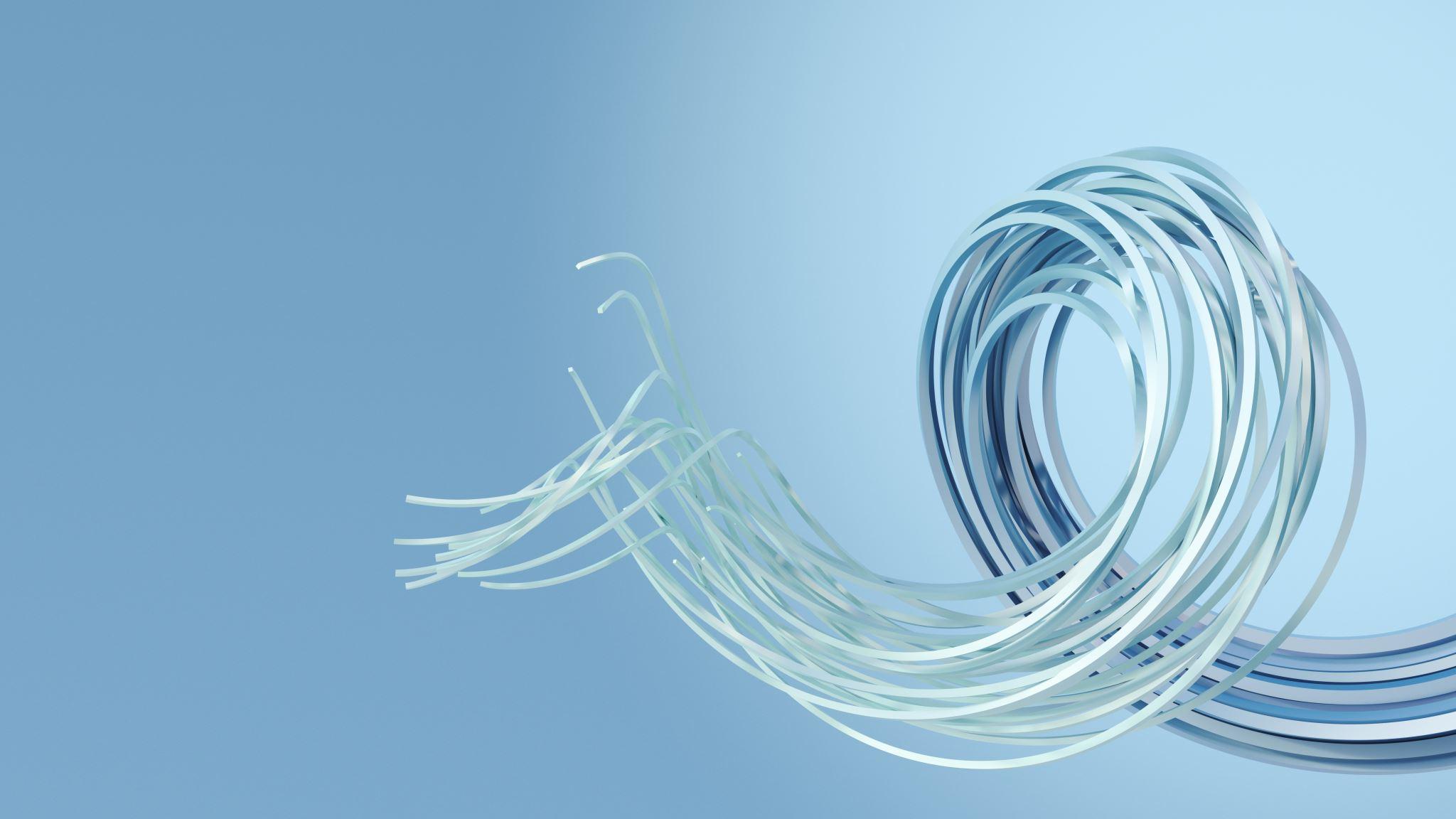 Innovation in Mountain Tourism
In tourism research, innovations are often categorized into types. One categorization used in such research is by Hjalager (2010) where innovations are divided into five types:

Product or service innovations (changes that can be directly observed by the tourist and other customers)

Process innovations (typically backstage initiatives aimed at improving efficiency and productivity)

Managerial innovations (new ways of organising business processes, empowering staff etc.)

Marketing innovations (new marketing concepts, such as loyalty programs)

Institutional innovations (new forms of collaborative structure, such as clusters, networks and alliances)
[Speaker Notes: Hjalager, A.M. (2010) A Review of Innovation Research in Tourism. Tourism Management, 31, 1-12. - References - Scientific Research Publishing (scirp.org)

https://www.scirp.org/(S(lz5mqp453ed%20snp55rrgjct55))/reference/referencespapers.aspx?referenceid=2411105]
Are you a tourist operator in the mountains, wanting to create a new product or make an existing one better,

or

Do you want to become a mountain tourist operator?
Where might the opportunities lie?
The fastest growing travel trends in 2022:


Climate Resilience, Organised Solo Travel, Multi-generational Trips, Wellness Tourism and Culinary Travel. 
Skift, Barrons & Forbes, 2022
Since 2018 transformative travel has been growing. It is any travel experience that empowers people to make meaningful, lasting changes in their lives.

Skift, 2018
All qualifying for responsible, sustainable travel in the mountains!
[Speaker Notes: Travel Trends for 2022 | Barron's (barrons.com)
https://www.barrons.com/articles/travel-trends-for-2022-01646339508

The Travel Trend Report 2022: The Experts Have Their Say, Part Two (forbes.com)
https://www.forbes.com/sites/angelinavillaclarke/2021/11/17/the-travel-trend-report-2022-the-experts-have-their-say-part-two/?sh=22582a953b48]
Lets look at Transformative Travel! 

The experience consists of three essential elements that can easily be applied in mountainous areas:
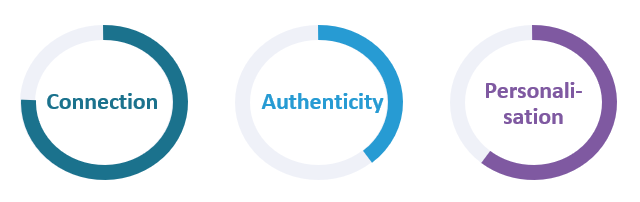 Opportunities also lie in Responsible Tourism 
Global Code of Ethics for Tourism (GCET)
GCET’s are a comprehensive set of ten principles whose purpose is to guide stakeholders in tourism development:
" Tourism is a genuine driver of solidarity and development. Let us all fully harness its power to bring people and communities together, abiding by the Global Code of Ethics for Tourism. This way tourism can keep delivering better opportunities and sustainable development for millions across the globe. "
Zurab Pololikashvili, UNWTO Secretary-General
Click to learn more about the GCET’s
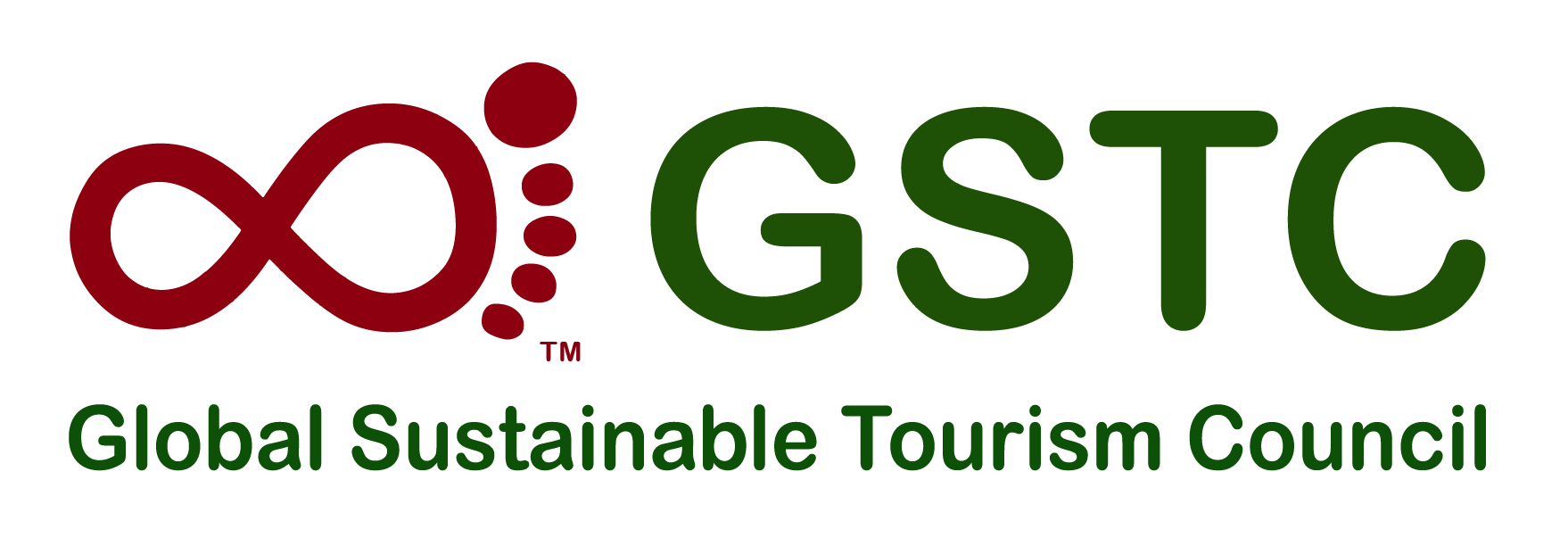 [Speaker Notes: https://www.unwto.org/global-code-of-ethics-for-tourism 

Tourism’s contribution to mutual understanding and respect between peoples and societies.
Tourism as a vehicle for individual and collective fulfilment.
Tourism, a factor of sustainable development
Tourism, a user of the cultural heritage of mankind and contributor to its enhancement.
Tourism, a beneficial activity for host countries and communities.
Obligations of stakeholders in tourism development.
Right to tourism.
Liberty of tourist movements.
Rights of the workers and entrepreneurs in the tourism industry.
 Implementation of the principles of the Global Code of Ethics for Tourism.]
Sustainable Tourism for global good is a growing trend
Click to learn more
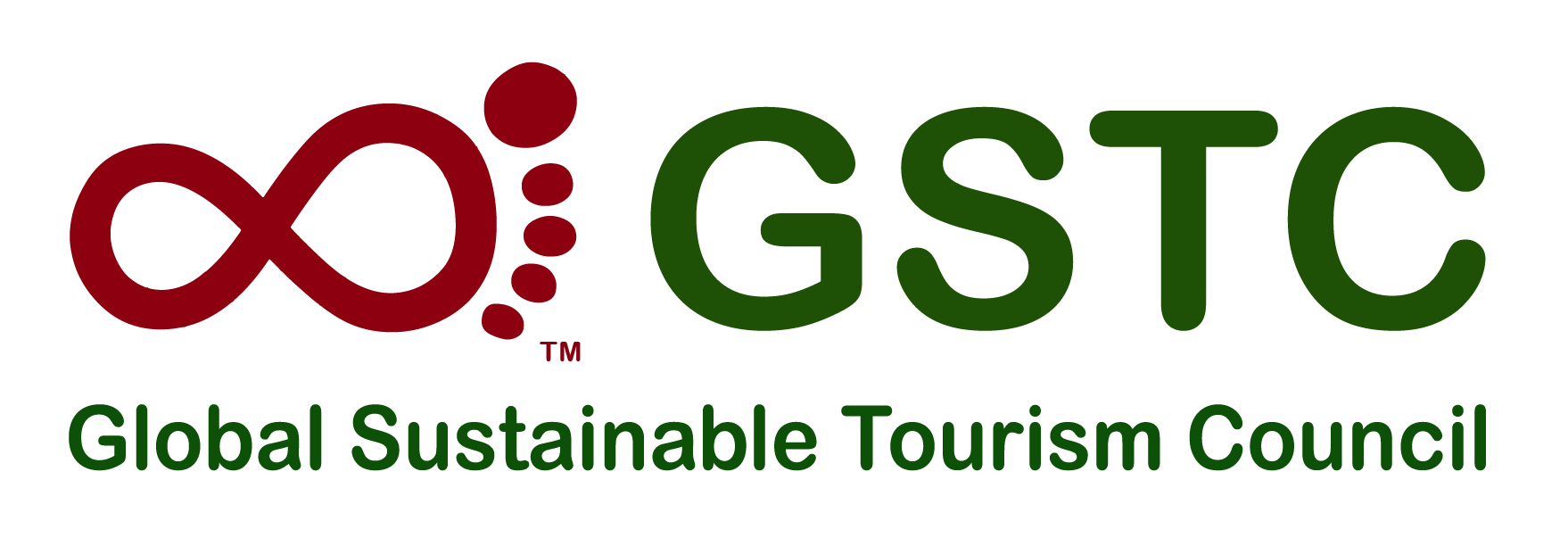 The four components of sustainable tourism from the Global Sustainable Tourism Council:
Effective Management: How are you implementing and managing sustainable practices across your tourism business? 

Social & Economic: How are you helping the places where your tourism product operates?

Environment: How are you protecting, conserving, educating, and being a net positive steward of the environment and ecosystem in which you operate?

Cultural: How does your tourism business support cultural heritage?
TEDx - Turn tourism into a force for the global good
[Speaker Notes: GSTC:
https://www.gstcouncil.org/about/


TEDx:
Turn tourism into a force for the global good | Mikkel Aarø-Hansen | TEDxCopenhagen – YouTube
https://tedxcopenhagen.dk/talks/turn-tourism-force-global-good]
Connecting Innovative Mountain Tourism       
   and the SDGs
Find out what you can do? Click on the screen
Climate resilience:

“Among all this action, the challenge for the travel industry will be proving it’s not all greenwashing. Tourists, alongside investors, will hold companies to account over their progress, so there’s work being done on standards, regulations and reporting.”
Skift 2022
[Speaker Notes: SDG
Tourism for SDGs – Welcome To The Tourism For SDGs Platform! (tourism4sdgs.org)
https://tourism4sdgs.org

Skift
Skift-Megatrends-2022.pdf (hubspotusercontent40.net)
https://skift.com/megatrends-2022/]
Want to be a Responsible Mountain Entrepreneur?
Industry Criteria -        Click on the screen
Check on the GSTC Industry Criteria with performance indicators to help you build a sustainable business in the mountains.

Also, familiarise with the criteria in your own country.
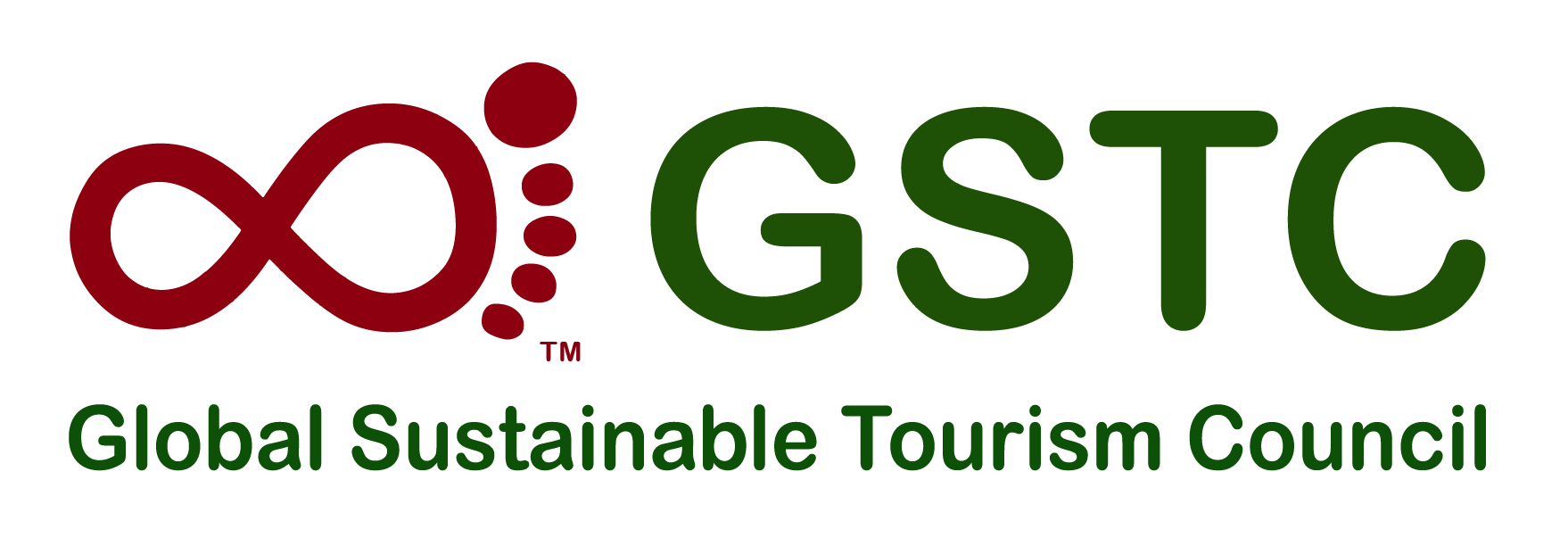 [Speaker Notes: GSTC
GSTC Criteria | GSTC (gstcouncil.org)
https://www.gstcouncil.org/gstc-criteria/]
Is Agriculture or Farming your passion?
Click!
Learn about 10 new tech trends in innovative agriculture by clicking on the photo
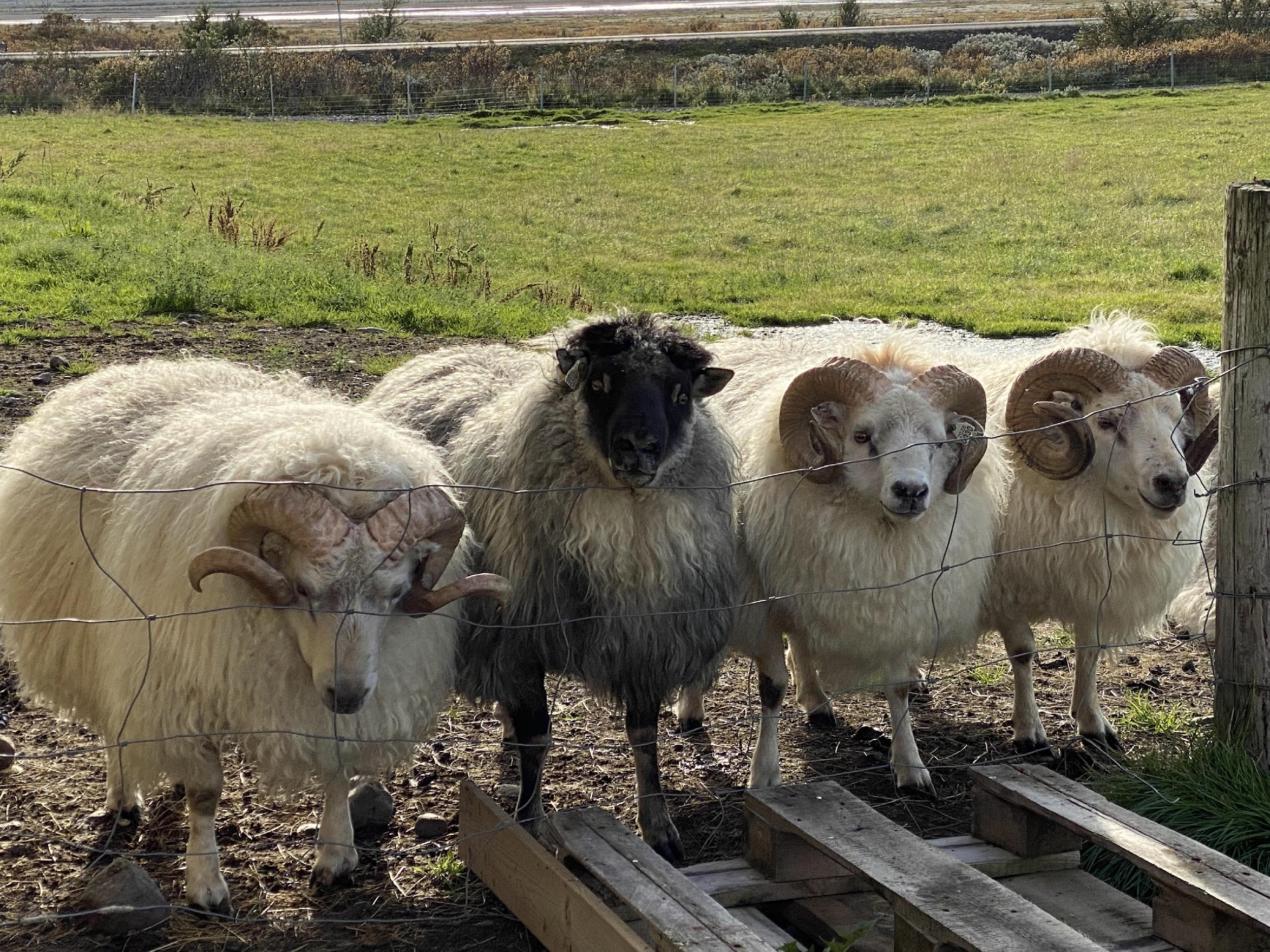 [Speaker Notes: https://masschallenge.org/articles/agriculture-innovation/]
Agritourism
Do you want to combine mountain farming and tourism? Take a look at what others are doing.
An example of sustainability and agritourism, click on the screen.
[Speaker Notes: BREATHTAKING Farm Pioneering Organics in Croatia! - YouTube
https://www.youtube.com/watch?v=aRxymTETvXk]
Want to learn more from others about agritourism?
More examples:
Kmetia-Urska
 Slovenia
Friðheimar Iceland
Vallanes Iceland
[Speaker Notes: Vallanes
https://modirjord.is/en/

Kmetia-Urska:
https://firbas.com/en/

Friðheimar
https://www.fridheimar.is/en]
Want to take your restaurant to a new level?
Zero Waste Restaurants
Check this out!
According to FAO, approximately a third of all food produced in the world is lost or wasted every year.
Zero waste restaurants focus on reducing, reusing, and recycling their collective resources. Zero waste ideas and practices also encourage a circular economy, which is sustainable and improves profits.
[Speaker Notes: Why The Future Of Cooking Is Going To Be Zero Waste
https://www.youtube.com/watch?v=sXmBA-u3kyg]
Get inspired
Click!
Peer learning is a powerful and direct tool that allows you to touch upon what you have learnt so far.
Watch videos of young entrepreneurs who have started a business in mountainous areas of the EU and get inspired!
[Speaker Notes: https://www.youtube.com/channel/UCTViMLo7TqGSW7-uhEPdDjA]
Are you looking for an idea?
Practice using the tools introduced in module 3a to find, improve 
and evaluate your idea
2. Design Thinking: slide 17 and 18 in module 3a
3. Evaluating ideas: slide 19 and 20 in module 3a
1. Systematic Inventive Thinking: slides 15 and 16 in module 3a
What did you learn?
Teach a friend what you learned!
Tell a friend what this module discusses

Discuss, criticise and disagree

Do the short assignment on Evaluating Ideas (slide 16 in module 3a) together

Enjoy, and good luck with your business idea ☺
Quiz
A
C
B
What are the five stages of 
Design Thinking?
What three elements do Transformative Travel Experience consist of ?
What are the three pillars of Sustainability?
QUIZ: Answers to questions A – C
A
C
B
Empathize
Define
Ideate
Prototype
Test
Economy
Environment
Society
Connection
Authenticity
Personalisation
Links to PEAK:
Well done!
YouTube: https://www.youtube.com/@peakentrepreneurs2892/videos

TikTok: https://www.tiktok.com/@peakentrepreneurs

Instagram: https://www.instagram.com/peak.entrepreneurs/

Facebook: https://www.facebook.com/PeakEntrepreneurs
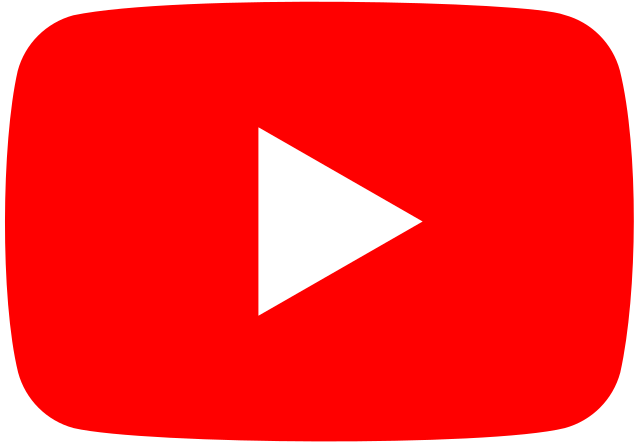 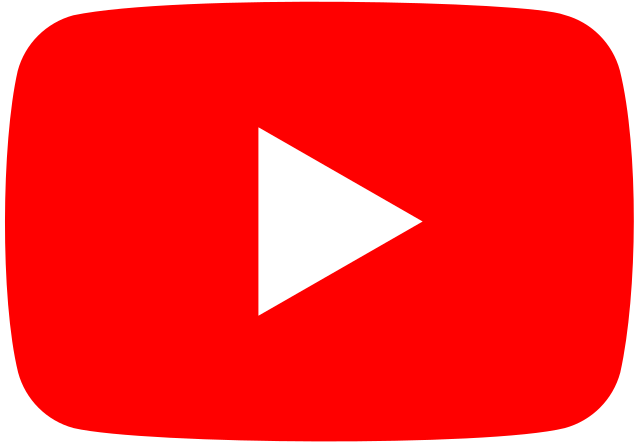 Now get ready to move onto Module 4 Environmental Sustainability Approaches for Mountainous Businesses and Communities
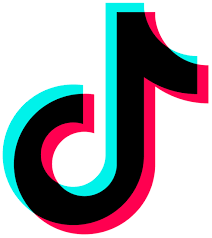 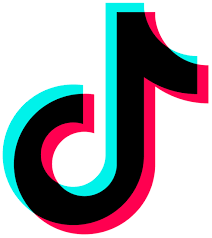 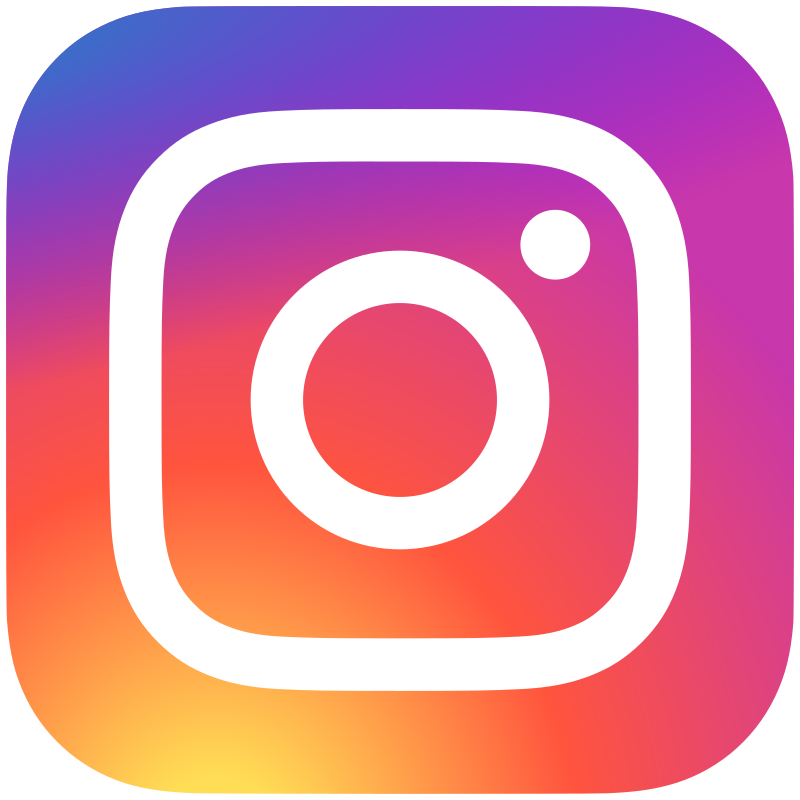 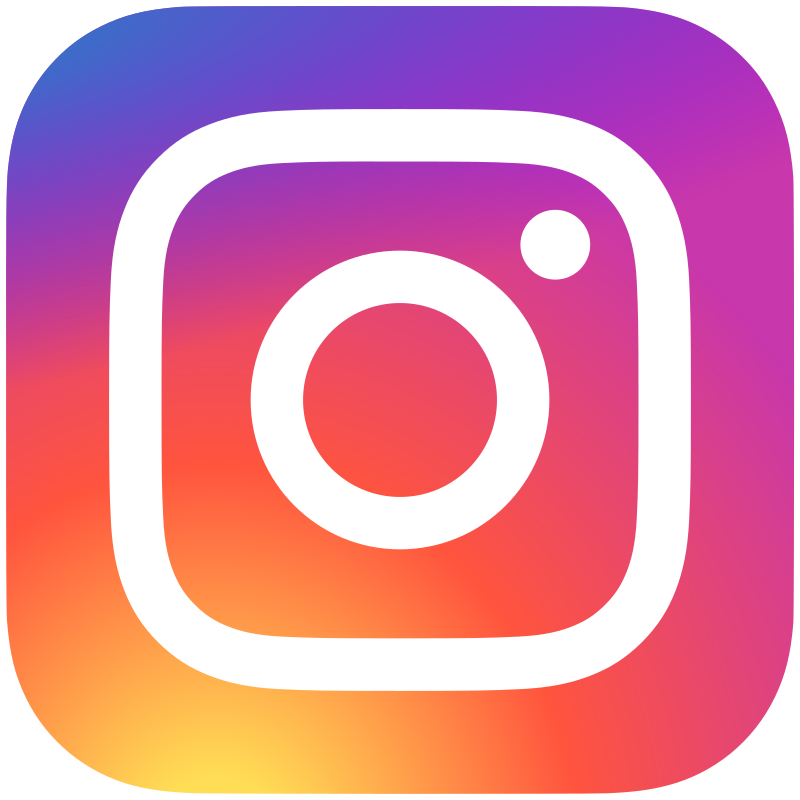